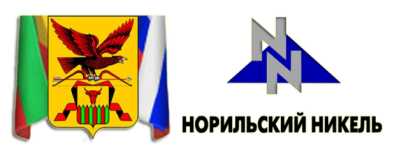 Министерство культуры  Забайкальского края
О   текущем статусе разработки  РЕГИОНАЛЬНОГО проекта Забайкальского   края «КУЛЬТУРА»
г. Чита, 2018 год
Цели и задачи Указа Президента Российской Федерации,  достигаемые региональным проектом Забайкальского края «КУЛЬТУРА»
«п.12 Правительству РФ при разработке национальной программы в сфере культуры обратить особое внимание на необходимость
а) укрепления российской гражданской идентичности на основе духовно-нравственных и культурных ценностей народов Российской Федерации;
б) создания (реконструкции) культурно-образовательных и музейных комплексов, включающих в себя концертные залы, театральные, музыкальные, хореографические и другие творческие школы, а также выставочные пространства;
в) обеспечения детских музыкальных, художественных, хореографических школ, училищ и школ искусств необходимыми инструментами, оборудованием и материалами;
г) продвижения талантливой молодежи в сфере музыкального искусства, в том числе посредством создания национального молодежного симфонического оркестра;
д) создания (реконструкции) культурно-досуговых организаций клубного типа на территориях сельских поселений, развития муниципальных библиотек;
е) создания виртуальных концертных залов не менее чем в 500 городах Российской Федерации;
ж) создания условий для показа национальных кинофильмов в кинозалах, расположенных в населенных пунктах с численностью населения до 500 тыс. человек;
з) подготовки кадров для организаций культуры;
и) модернизации региональных и муниципальных театров юного зрителя и кукольных театров путем их реконструкции и капитального ремонта;
к) поддержки добровольческих движений, в том числе в сфере сохранения культурного наследия народов Российской Федерации.»
2
[Speaker Notes: Национальный проект «………………………………………..» направлен на достижение следующих целей, целевых показателей, и задач Указа:
(Перечисляются  цели и целевые показатели, а ниже  каждого относящиеся к ним задачи в разрезе национального проекта. Их измеримые значения на слайде выделяются размером и цветом.]
Структура регионального проекта Забайкальского края «Культура»
Федеральные проекты: 

1. «Культурная среда»

2. «Творческие люди»

3. «Цифровая культура»



Участие Забайкальского края в федеральных проектах целесообразно
3
[Speaker Notes: НП предполагает реализацию  следующих ФП: …………………..
Планируется участие Забайкальского края во всех федеральных проектах национального проекта, за исключением ……………. в связи с:
Отсутствием полномочий для реализации задач и мероприятий проекта на уровне региона. 
Позицией ФОИВ. (доведена ли позиция от ФОИВ официально или получена устная информация?. Поддерживается ли позиция ФОИВ или есть мероприятия не подхваченные НП, но значимые для развития соответствующей отрасли Забайкальского края и способные оказать весомое влияние на достижение целей и целевых показателей, решение задач Указа Президента, а следовательно целесообразно настаивать на участии?)
Согласовано ли неучастие края в проекте с ответственным ФОИВ? Имеется ли официальный ответ?]
Региональный проект Забайкальского края «Культура»
Значение целевых показателей
Структура и финансовое обеспечение регионального проекта
4
[Speaker Notes: Сводный слайд по мероприятиям. 
Озвучивается перечень укрупненных мероприятий, планируемых ФОИВом, характеризуются их достаточность, наличие и достаточность инструментов и механизмов, а также
предложения по корректировке перечня мероприятий, созданию и совершенствованию инструментов и механизмов.
Обычный черный шрифт – целесообразные мероприятия фоива, красный курсив – исключаемые из нашего проекта мероприятия ФОИва, зеленый жирный – добавляемые мероприятия края]
Перечень мероприятий регионального проекта Забайкальского края «Культурная среда»
Из федерального бюджета – 207,9 млн.рублей
5
[Speaker Notes: Сводный слайд по мероприятиям. 
Озвучивается перечень укрупненных мероприятий, планируемых ФОИВом, характеризуются их достаточность, наличие и достаточность инструментов и механизмов, а также
предложения по корректировке перечня мероприятий, созданию и совершенствованию инструментов и механизмов.
Обычный черный шрифт – целесообразные мероприятия фоива, красный курсив – исключаемые из нашего проекта мероприятия ФОИва, зеленый жирный – добавляемые мероприятия края]
Перечень мероприятий регионального проекта Забайкальского края «Творческие люди»
6
[Speaker Notes: Сводный слайд по мероприятиям. 
Озвучивается перечень укрупненных мероприятий, планируемых ФОИВом, характеризуются их достаточность, наличие и достаточность инструментов и механизмов, а также
предложения по корректировке перечня мероприятий, созданию и совершенствованию инструментов и механизмов.
Обычный черный шрифт – целесообразные мероприятия фоива, красный курсив – исключаемые из нашего проекта мероприятия ФОИва, зеленый жирный – добавляемые мероприятия края]
Перечень мероприятий регионального проекта Забайкальского края 
«Цифровая культура»
7
[Speaker Notes: Сводный слайд по мероприятиям. 
Озвучивается перечень укрупненных мероприятий, планируемых ФОИВом, характеризуются их достаточность, наличие и достаточность инструментов и механизмов, а также
предложения по корректировке перечня мероприятий, созданию и совершенствованию инструментов и механизмов.
Обычный черный шрифт – целесообразные мероприятия фоива, красный курсив – исключаемые из нашего проекта мероприятия ФОИва, зеленый жирный – добавляемые мероприятия края]
Региональный проект Забайкальского края «Культура»
Показатель «Увеличение числа посещений организаций культуры - на 15 %»
Меры, предусмотренные в региональном проекте

1.Проект «Культурная среда»
- Создание центров культурного развития
- Гранты на реновацию муниципальных учреждений
- Оснащение образовательных учреждений культуры в сфере культуры музыкальными инструментами, оборудованием
- Создание (реконструкция), капитальный ремонт культурно-досуговых учреждений в сельской местности
- Приобретение автоклубов для обслуживания сельского населения
- Оснащение оборудованием кинозалов
- Создание модельных муниципальных библиотек
- Модернизация театров юного зрителя и кукольных театров
2. Проект «Творческие люди»
- Фестивали детского творчества всех жанров 
Гранты некоммерческим организациям
3. Проект «Цифровая культура»
Создание виртуальных концертных залов
Организация онлайн-трансляции размещаемых на портале «Культура.рф» мероприятий
Изготовление цифрового контента  для показа в виртуальных концертных залах, кинозалах в записи и он-лайн трансляциях
8
[Speaker Notes: Сводный слайд по мероприятиям. 
Озвучивается перечень укрупненных мероприятий, планируемых ФОИВом, характеризуются их достаточность, наличие и достаточность инструментов и механизмов, а также
предложения по корректировке перечня мероприятий, созданию и совершенствованию инструментов и механизмов.
Обычный черный шрифт – целесообразные мероприятия фоива, красный курсив – исключаемые из нашего проекта мероприятия ФОИва, зеленый жирный – добавляемые мероприятия края]
Региональный проект Забайкальского края «Культура»
Показатель «Увеличение числа обращений к цифровым ресурсам культуры в 5 раз» (млн.обращений)
Меры, предусмотренные в региональном проекте

Проект «Цифровая культура»
Создание виртуальных концертных залов
Организация онлайн-трансляции размещаемых на портале «Культура.рф» мероприятий
Создание системы мониторинга востребованности информационных ресурсов
Создание мультимедиа-гидов по экспозициям и выставкам
Пополнение книжными памятниками фонда национальной электронной библиотеки
9
[Speaker Notes: Сводный слайд по мероприятиям. 
Озвучивается перечень укрупненных мероприятий, планируемых ФОИВом, характеризуются их достаточность, наличие и достаточность инструментов и механизмов, а также
предложения по корректировке перечня мероприятий, созданию и совершенствованию инструментов и механизмов.
Обычный черный шрифт – целесообразные мероприятия фоива, красный курсив – исключаемые из нашего проекта мероприятия ФОИва, зеленый жирный – добавляемые мероприятия края]